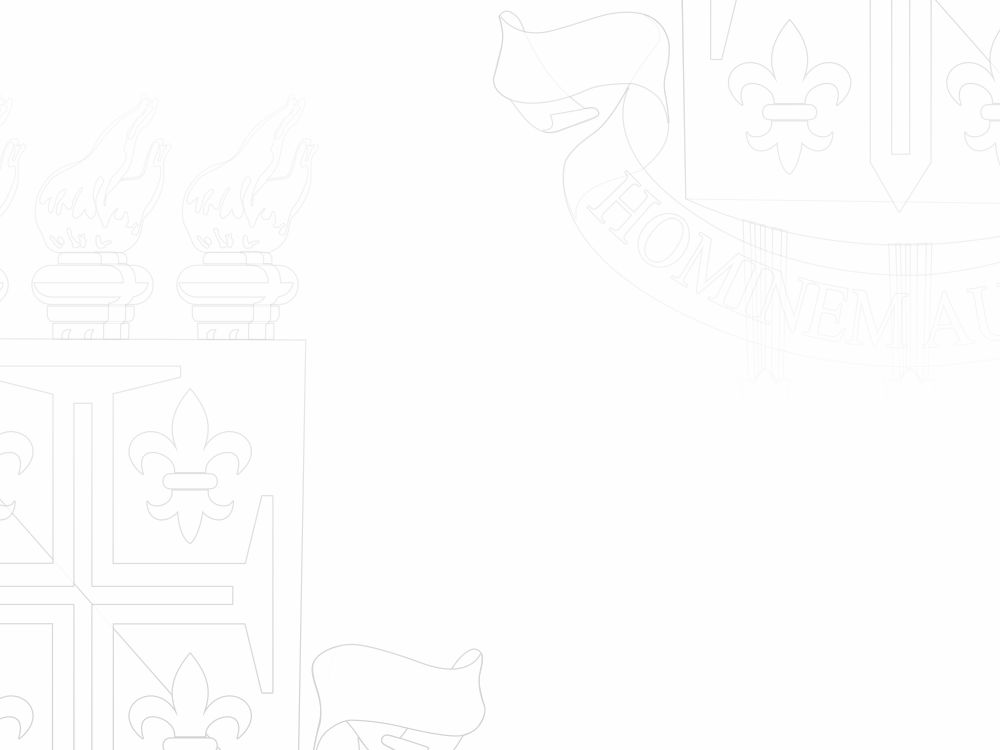 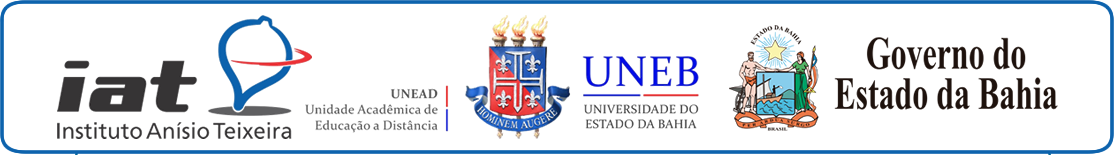 Ações da EAD nas políticas públicas de formação docente continuada
Caso: Formação em TIC para 25.000 professores da Rede Estadual da Bahia
Curitiba, 07.10.2014
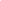 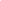 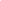 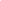 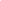 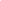 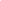 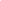 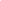 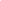 Mediador: 
Prof. Dr. Marcus Túlio de Freitas PinheiroCoordenador de Pesquisa e Ensino de Pós-Graduação – UNEAD/UNEB

Debatedores:
Prof. Dr. Emanuel do Rosário Santos NonatoCoordenador de Extensão – UNEAD/UNEBCoordenador Geral do CATE – UNEAD/UNEB
Prof. Dr. Jader Cristiano Magalhães de AlbuquerqueCoordenador Administrativo-Financeiro – UNEAD/UNEB
Prof. MSc Márcio Freire PalmeiraCoordenador de TI – UNEAD/UNEB
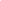 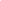 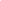 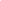 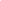 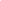 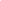 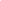 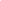 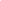 O Curso de Aperfeiçoamento em Tecnologias Educacionais (CATE) foi estruturado na modalidade a distancia com dois módulos de 90h (noventa horas), compondo um total de 180h (cento e oitenta horas) de curso para 31.163 professores da Rede Estadual de Educação da Bahia. Todo o processo formativo do curso se dá on line através do ambiente do curso sob o endereço www.avate.uneb.br. As inscrições dos professores elegíveis, conforme banco de dados disponibilizado pela SEC, se deu on line através do endereço www.cursote.uneb.br.
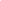 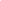 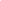 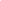 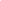 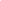 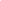 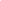 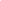 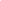 Premissas do Projeto:

Motivação
Parceiros
Fomento
Modelo Pedagógico
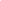 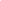 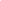 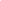 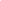 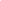 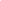 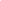 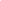 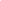 Motivação
Lei Estadual nº 13.185 de 01 de junho de 2014estabelece normas para a promoção do magistério público do ensino fundamental e médio do Estado da Bahia para os anos de 2015 e 2016
Portaria SEC n° 5.449/2014 que institui e regulamenta o Curso de aperfeiçoamento em Tecnologias Educacionais no âmbito da SEC
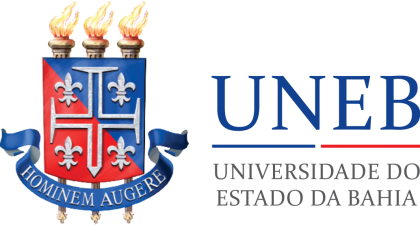 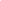 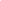 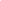 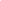 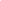 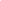 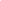 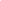 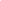 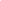 Parceiros:
Secretaria da Educação do Estado da BahiaSuperintendência de Pessoal – SUDEPEInstituto Anísio Teixeira – IAT

Universidade do Estado da BahiaUnidade Acadêmica de Educação a Distância – UNEADPró-Reitoria de Extensão – PROEXGerência de Informática – GERINF
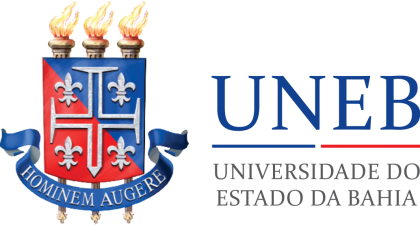 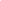 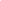 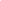 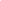 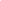 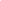 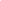 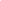 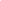 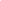 Fomento:

Secretaria da Educação do Estado da Bahia através do Instituto Anísio Teixeira

R$6.431.600,00
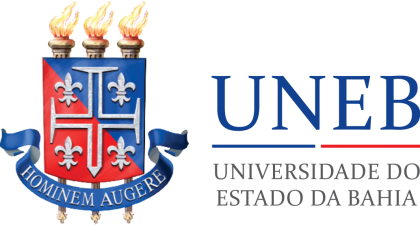 Modelo Pedagógico:
O Curso é ofertado a distância, tendo como elementos de mediação pedagógica:
 a) os recursos e ferramentas do AVA – Ambiente Virtual de aprendizagem, estruturados de forma a provocar e potencializar a interação autônoma e o compartilhamento de conteúdos e experiências no AVA- Ambiente Virtual de Aprendizagem;
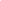 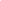 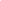 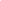 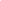 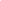 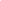 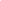 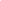 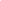 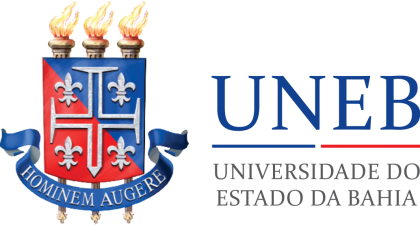 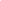 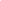 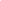 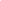 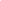 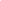 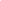 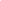 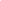 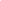 b) material didático auto-instrucional específico, produzido em diferentes formatos, em linguagem interativa e voltado à realidade da rede escolar do estado da Bahia;

c) atividades de construção do conhecimento, de caráter auto-avaliativo, que provoquem a reflexão sobre a prática e busca por caminhos concretos de intervenção.
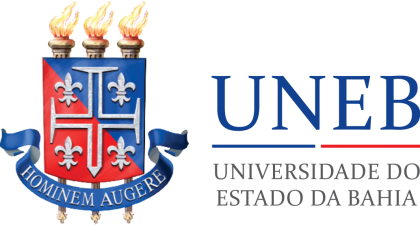 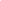 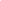 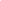 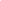 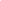 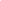 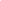 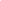 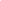 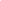 De caráter formativo autônomo e em permanente articulação teórico - pratica, o presente curso é organizado por módulos e etapas, cada um constando de conteúdo definido especificamente neste Projeto e complementar, com nível seqüencial de aprofundamento.
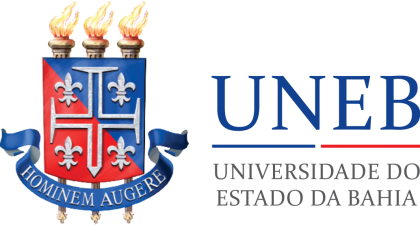 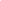 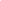 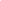 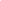 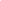 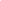 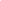 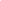 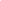 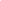 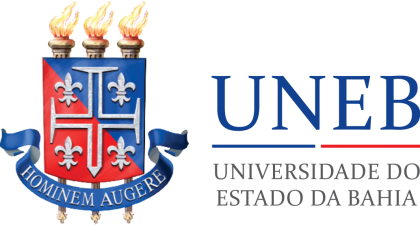 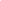 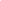 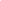 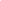 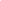 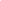 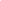 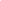 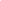 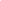 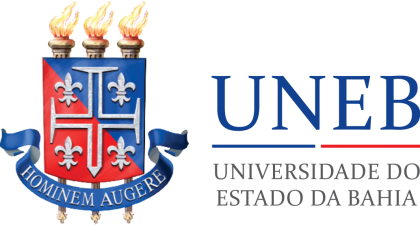 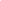 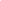 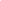 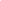 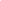 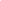 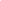 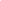 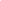 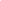 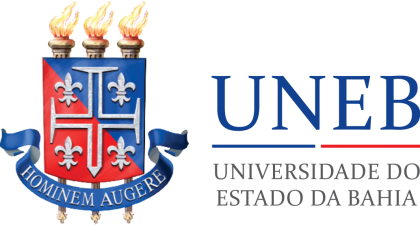 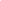 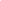 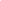 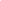 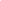 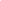 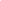 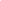 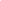 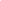 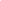 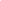 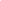 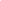 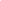 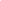 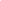 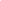 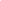 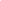 Comporão atividades avaliativas:

Construções autônomas individuais e coletivas a partir da discussão teórica de referencias apresentados no material didático (via fórum, wiki, postagem e outros recursos do AVA);

Elaboração de instrumentos de análise diagnóstica e reflexiva sobre a própria prática e a prática comum na educação brasileira;
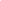 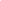 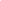 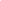 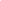 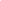 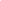 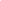 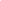 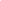 Elaboração de projetos de intervenção direta na sua prática de sala de aula e/ou na escola e/ou no município onde atua;

Relatórios descritivos reflexivos sobre a aplicação dos projetos, recursos ou instrumentos elaborados no decorrer do curso;

Auto-avaliação orientada por instrumento específico.
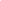 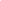 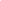 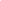 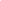 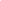 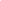 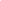 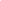 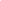 Público
24.730 professores- cursistas (professores e coordenadores pedagógicos do quadro permanente em efetivo exercício) da Rede Estadual.
25.296 usuários no www.avate.uneb.br
470 monitores
8 supervisores
2 coordenadores pedagógicos
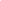 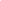 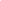 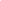 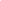 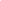 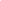 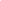 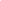 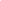 Arquitetura de Fomento
Princípio:
Contrato 88/2014 entre SEC/BA e UNEB
Execução pública bipartite;
Celeridade da Execução;
Complementaridade da infraestrutra da universidade;
Adequação ao orçamento da SEC-BA;
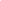 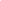 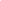 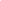 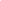 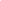 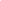 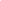 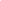 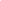 Arquitetura de Fomento
Distribuição de Pessoal
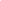 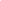 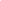 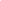 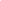 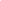 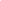 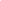 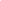 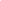 Princípios:

Foco da desenho pedagógico: Alinhamento com restrições adm-financeiras;
Centralidade na relação professor-monitor X Supervisor de monitoria e Conteudista;
Superação do Suporte técnico como gargalo;
Distribuição de Pessoal
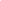 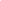 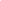 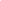 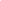 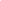 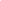 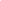 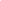 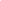 Distribuição de recursos: Pessoal
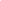 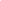 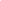 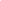 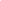 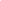 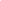 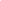 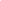 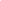 Princípios:

Foco da desenho pedagógico;
Centralidade na relação professor-monitor X Supervisor de monitoria e Conteudista;
Superação do Suporte técnico como gargalo;
Distribuição de recursos: Pessoal
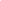 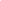 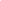 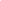 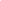 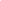 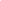 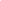 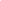 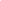 Cronograma de Desembolso
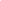 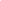 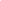 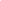 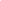 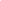 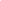 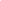 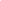 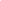 1º desembolso 20% do valor total após a assinatura do contrato e apresentação/aprovação do Produto (proposta técnica do Curso de Aperfeiçoamento em Tecnologias Educacionais).
2º desembolso 25% após realização da 1ª e 2ª etapas do primeiro módulo.
3º desembolso 05% após realização da 3ª e 4ª etapas do primeiro módulo e sua respectiva recuperação.
Cronograma de Desembolso
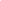 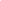 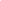 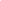 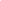 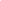 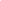 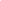 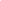 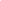 4º desembolso 20% após entrega dos relatórios do primeiro módulo e antes da realização da 1ª etapa do segundo módulo.
5° desembolso 25% após realização da 1ª e 2ª etapas do segundo módulo. 
6° desembolso 05% após período de recuperação do segundo módulo, disponibilização de certificados e entrega de relatório final de atividades.
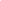 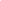 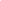 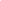 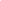 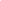 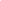 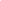 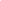 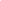 Cadastramento de Coordenadores, Professores, Supervisores, Monitores e Cursistas
Configuração das ferramentas no ava
Manutenção e Backup a Base de Dados
Acompanhamento e monitoramento de desempenho de servidores
Criação Imagens Gráficas
 Configuração das salas
Coordenação de TI UNEAD
Programador Visual
Gestores AVA
Suporte de TI
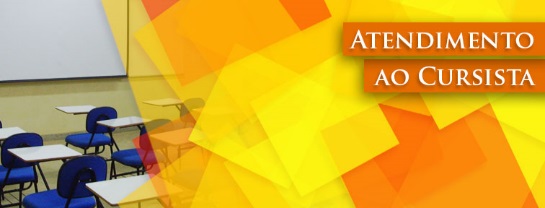 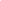 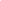 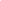 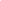 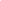 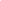 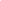 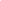 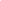 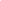 Área onde são solicitadas informações sobre o curso, além de realizar atendimentos acadêmicos e auxilio para utilização do Ava.
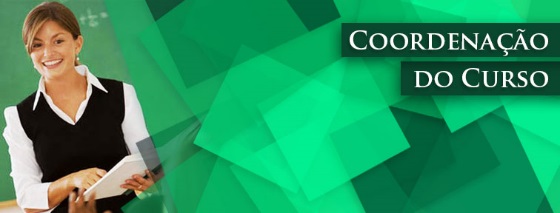 Envio de planilhas de notas
Diálogo com a equipe de Supervisores
Tira dúvidas sobre o curso e sobre o processo de ensino
Conversas, dúvidas, sugestões, notas.
Módulo 1
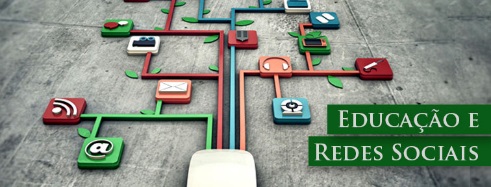 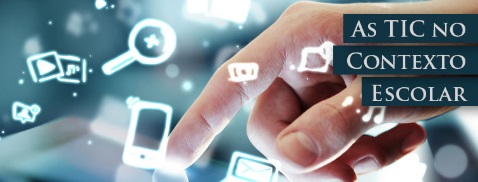 13 Salas de cada disciplina
Cada sala dividida em 40 grupos
Cada grupo com 56 a 60 cursistas
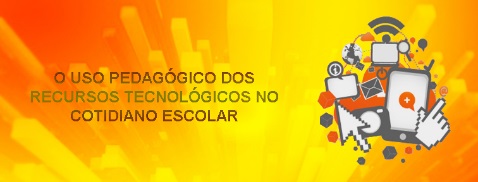 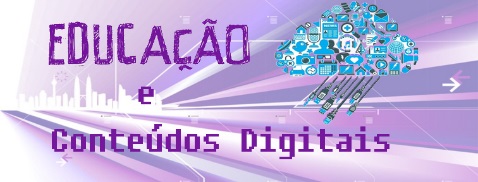 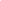 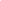 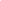 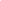 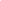 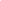 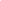 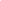 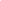 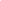 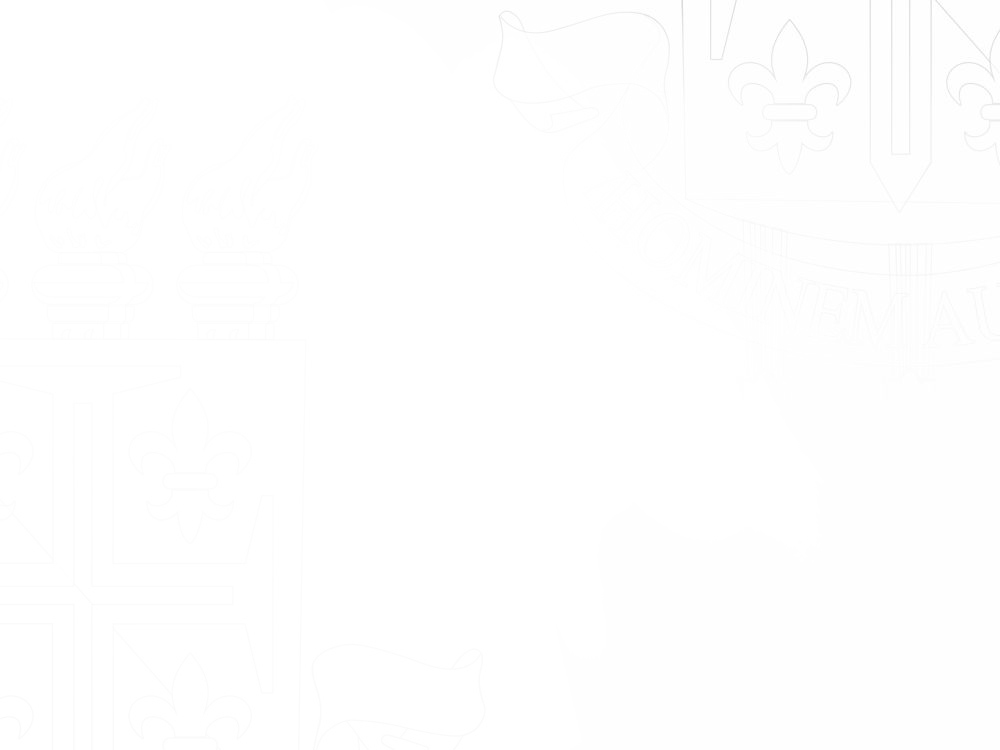 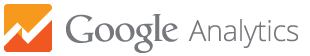 Serviço gratuito oferecido pela Google no qual, ao ativar-se o serviço por intermédio de uma conta do Google, e ao cadastrar-se um site recebe-se um código para ser inserido na página cadastrada e, a cada exibição, estatísticas de visitação são enviadas ao sistema e apresentadas ao dono do site.
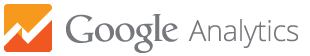 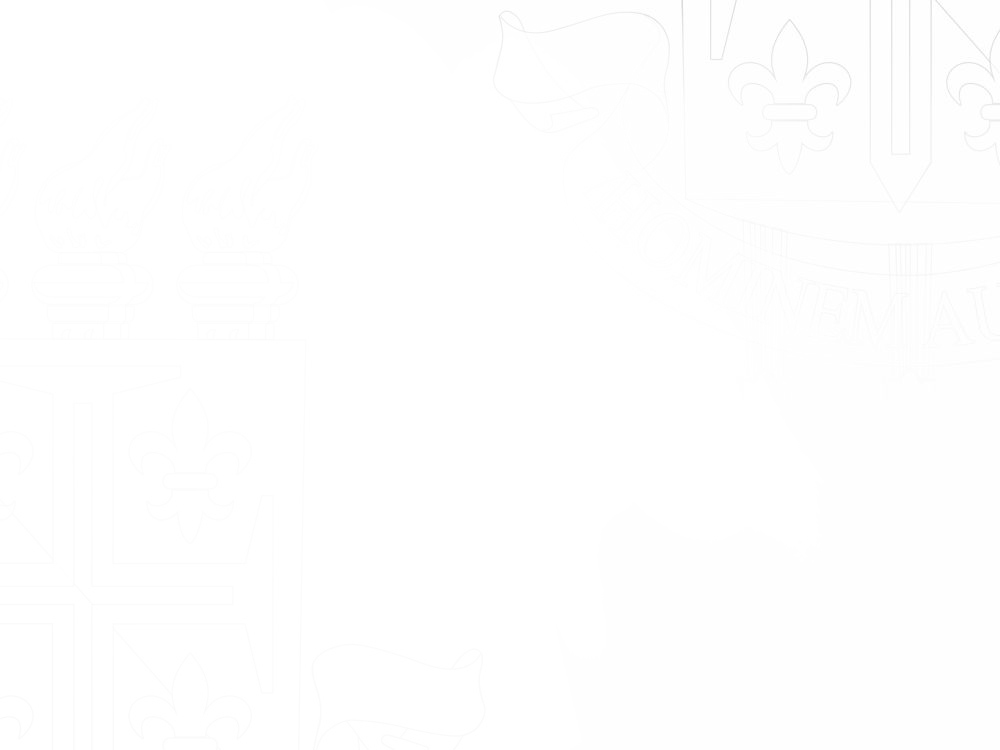 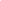 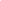 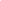 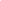 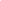 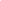 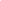 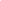 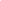 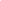 O Analytics é capaz de identificar:

Taxa de exibição e hit de uma página
Localização geográfica do visitante
Forma com a qual chegou na página (através de links de outros sites, buscadores ou diretamente pelo  endereço)
Sistema operacional
Navegador
Navegador e sistema operacional combinados e suas versões
Resolução de tela
Java (linguagem de programação)
Reprodutor de flash instalado
Períodos diários, semanais, mensais e anuais.
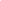 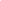 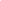 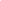 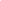 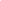 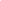 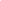 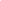 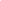 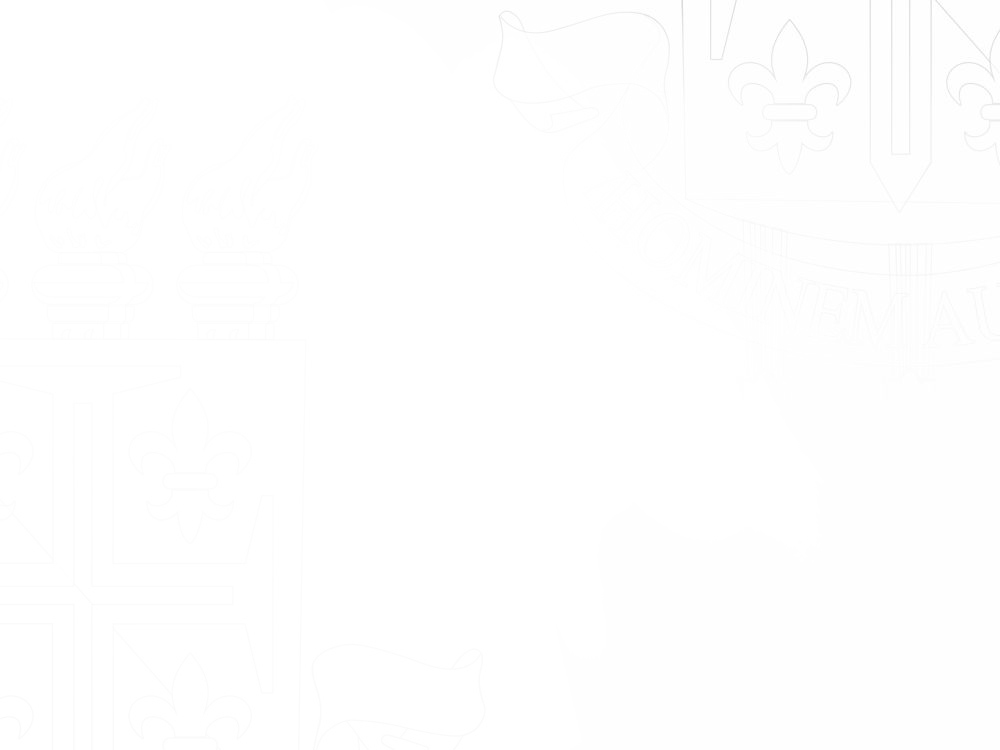 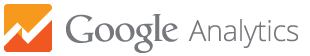 Monitoramento de tráfego
Poderosa para tomada de decisões em negócios relacionados à Internet.
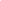 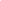 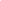 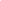 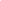 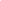 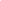 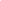 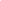 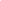 Monitora a atividade do visitante conforme ela acontece no site
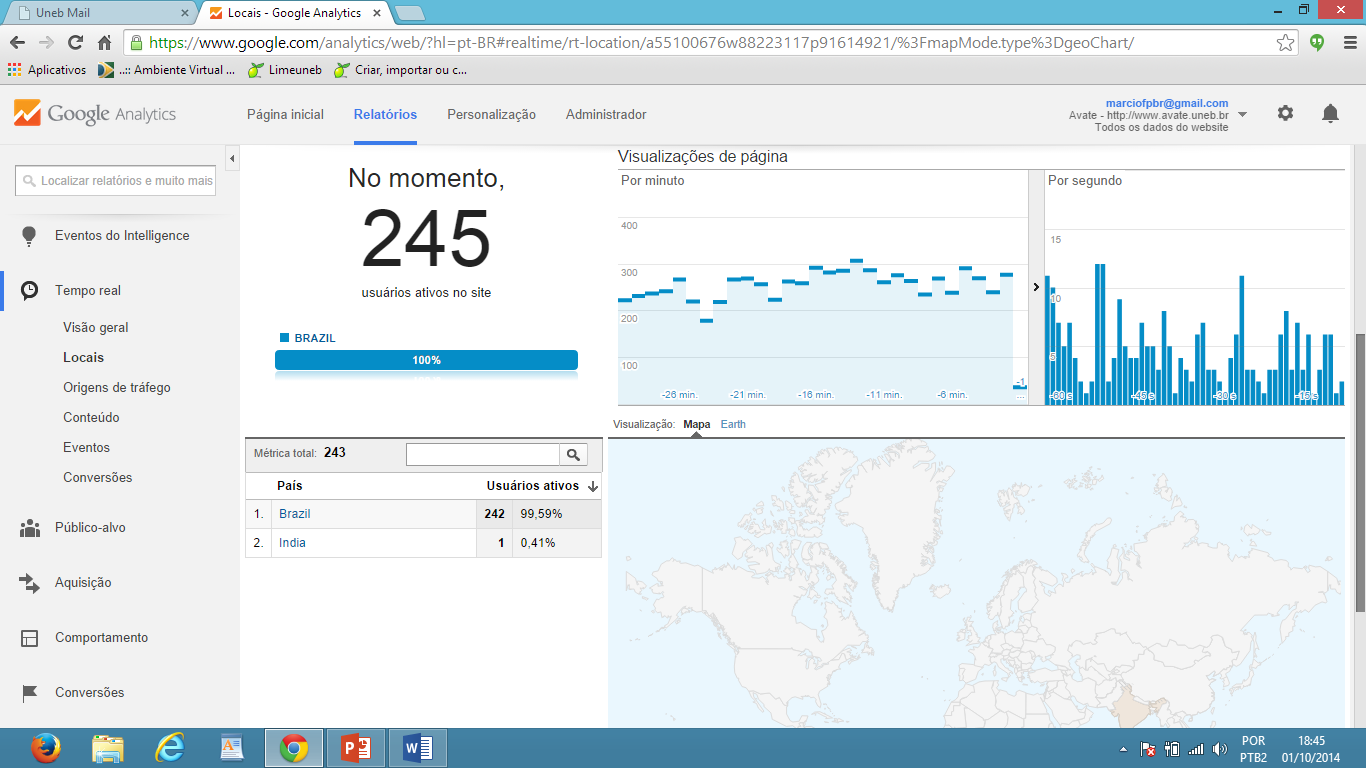 Locais
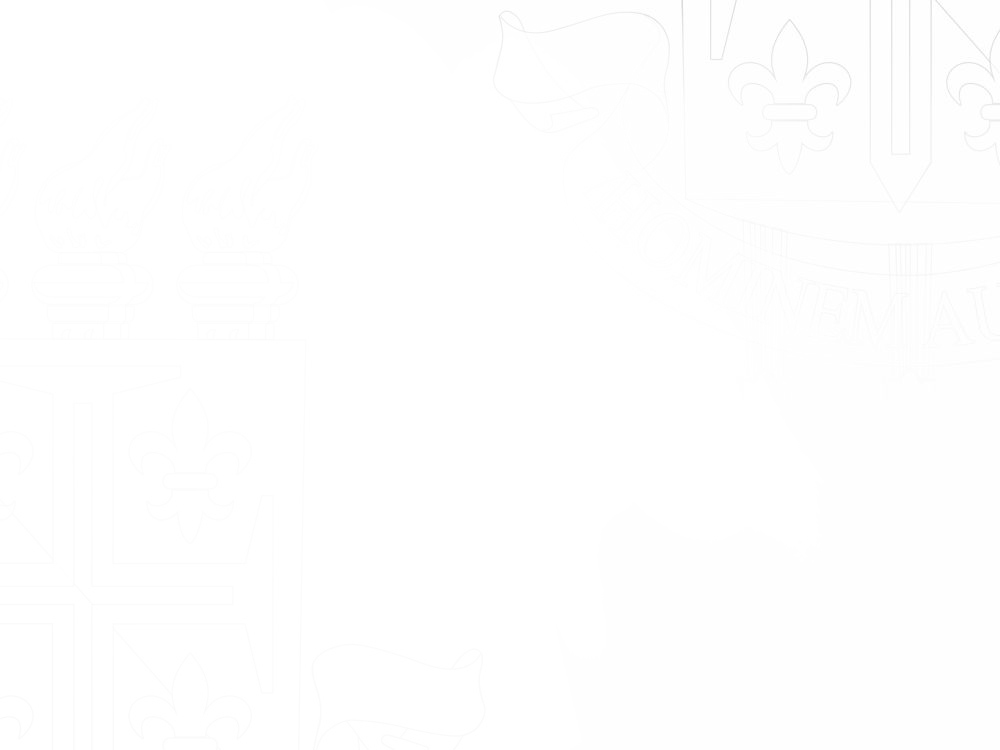 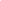 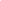 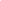 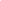 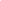 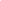 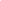 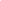 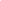 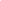 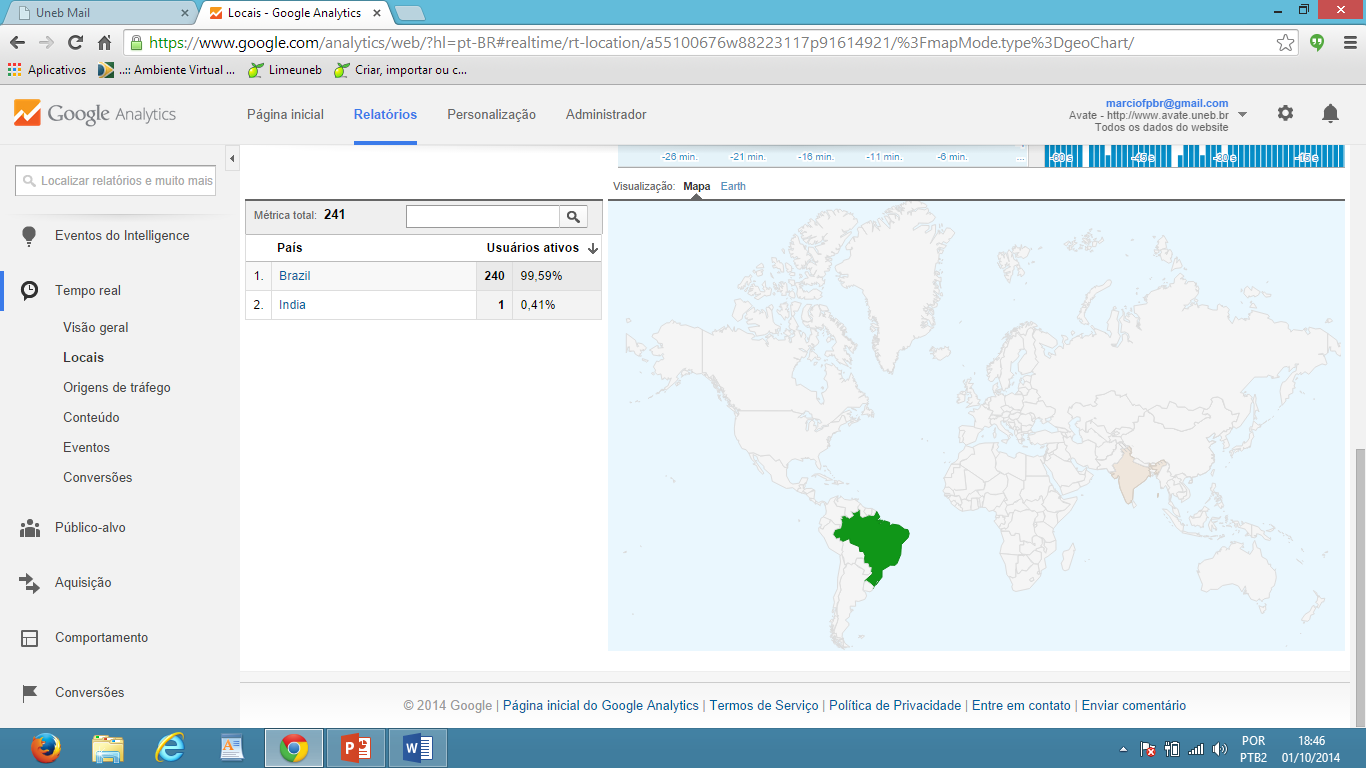 Tempo Real
Origens do Tráfego
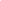 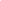 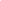 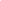 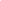 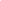 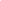 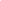 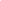 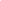 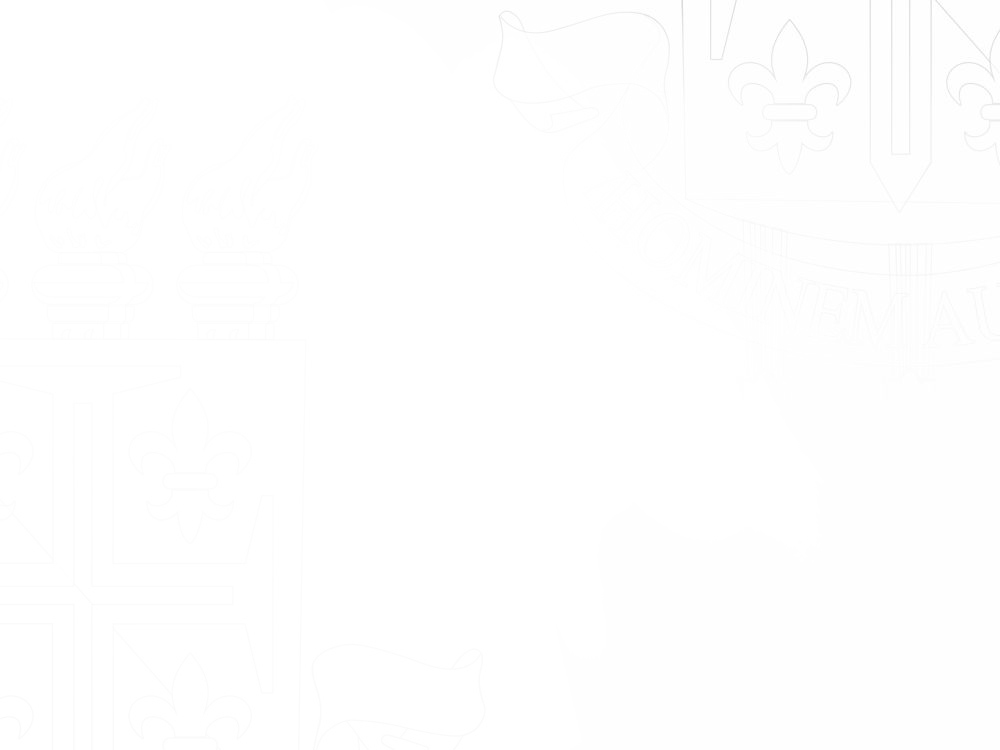 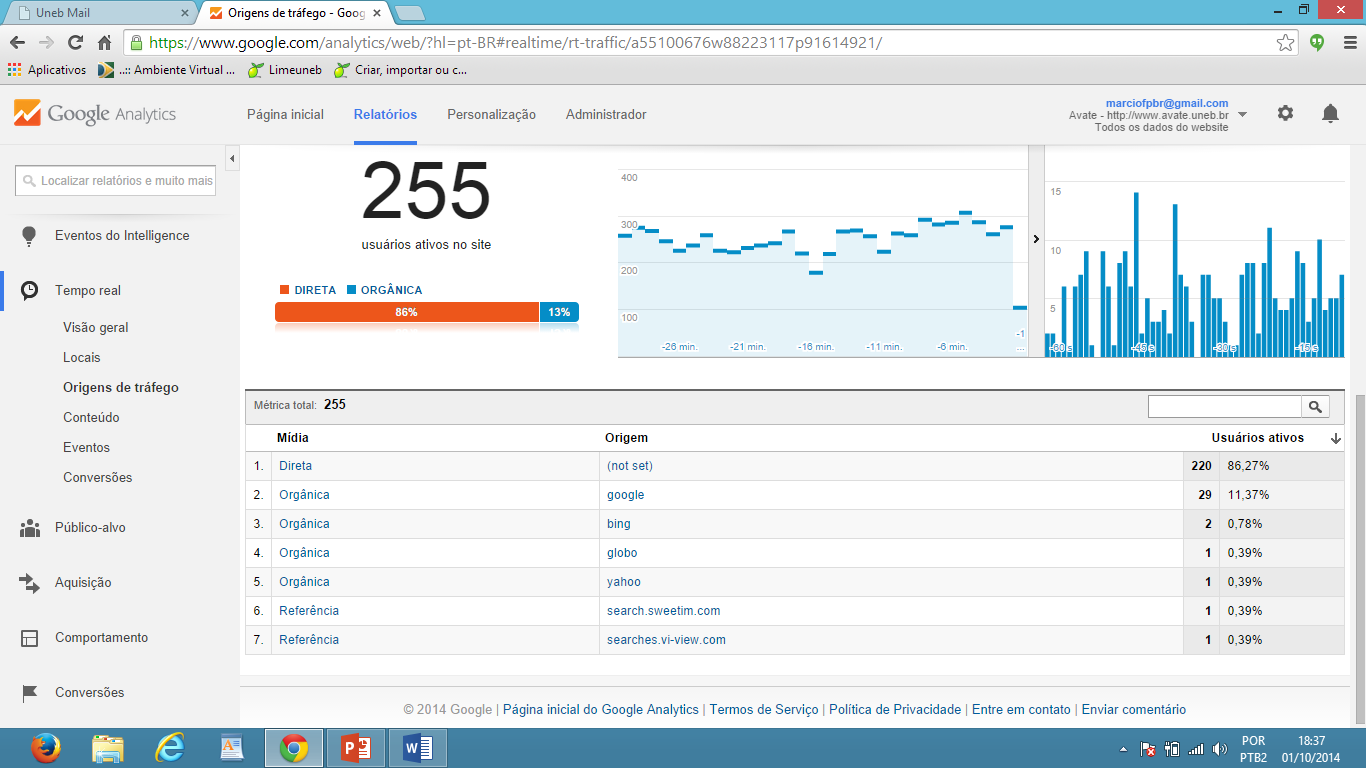 Conteúdo
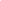 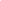 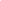 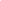 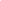 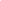 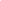 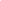 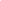 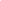 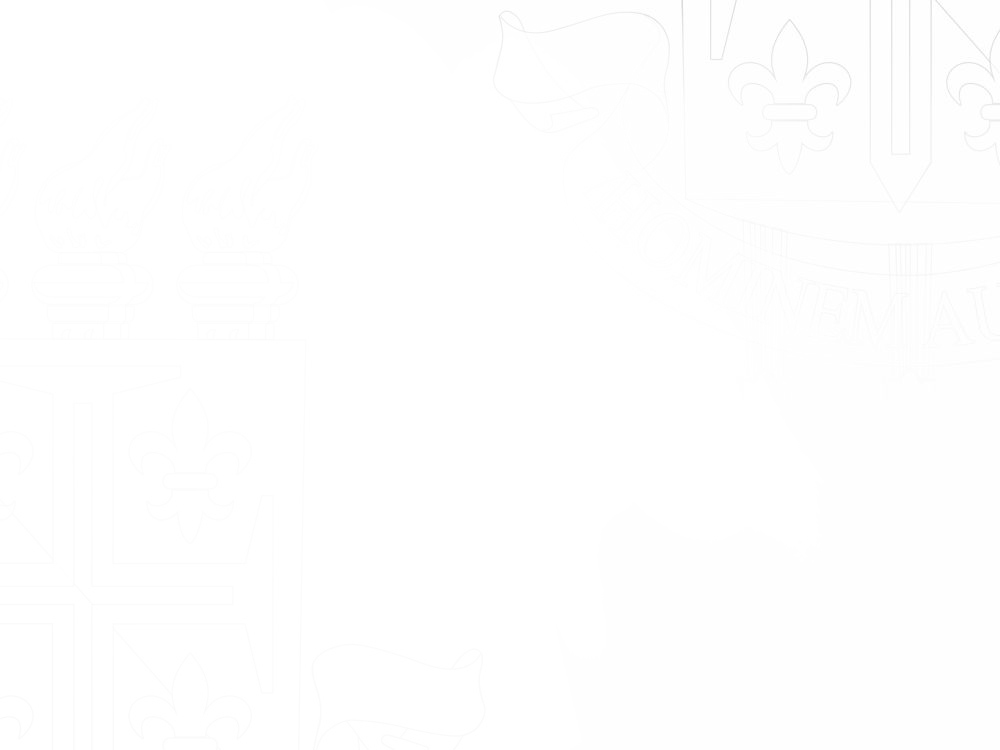 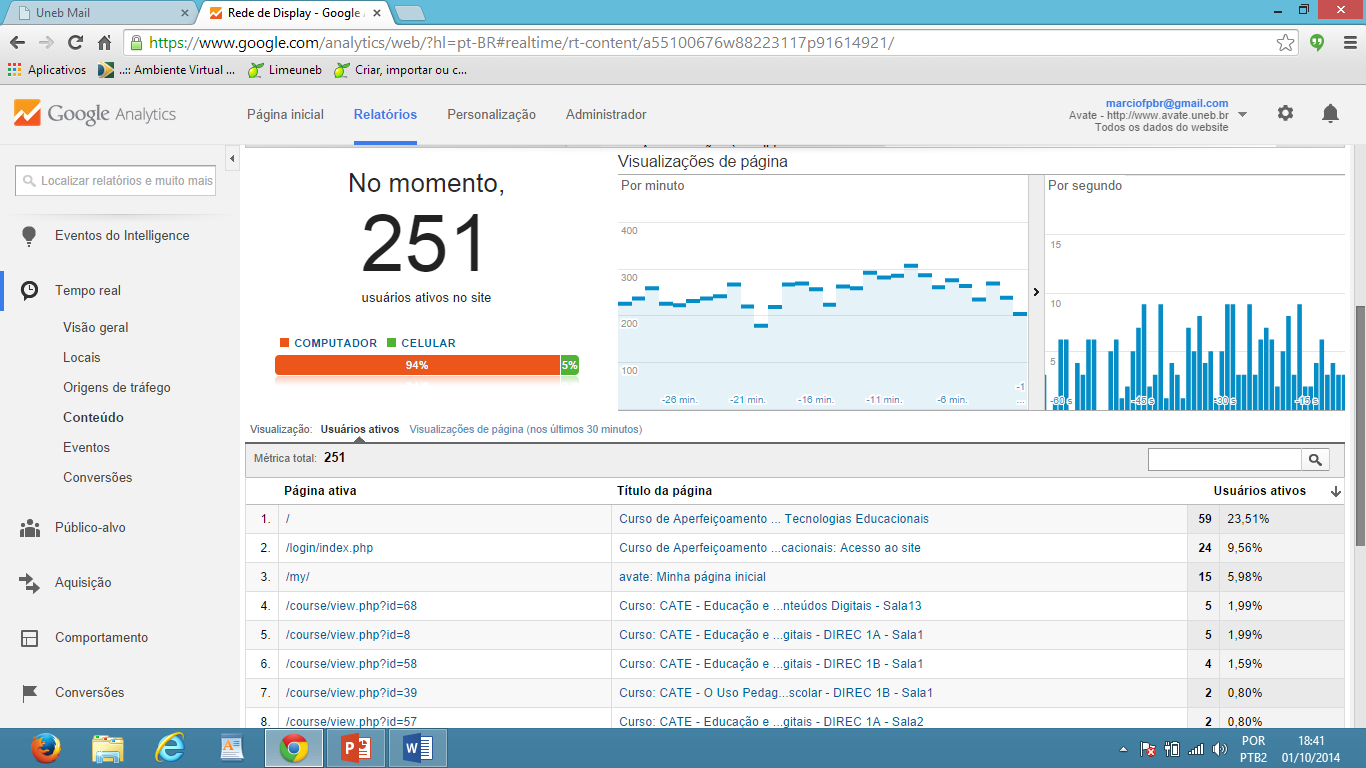 Idioma
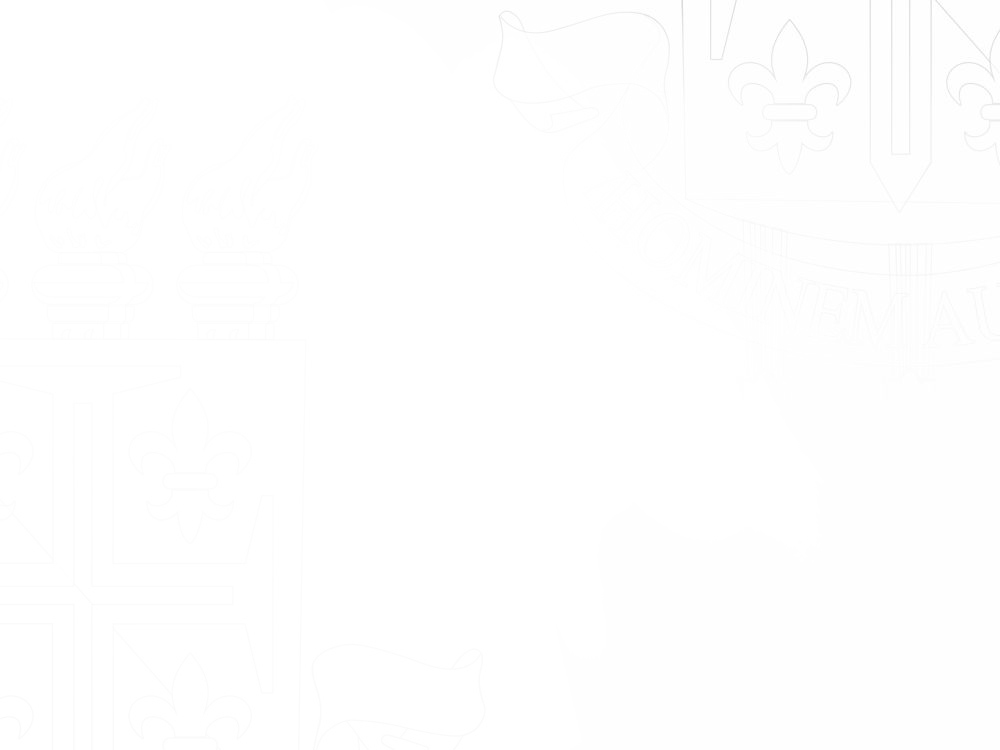 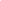 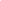 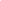 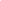 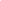 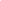 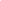 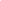 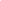 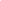 País/Território
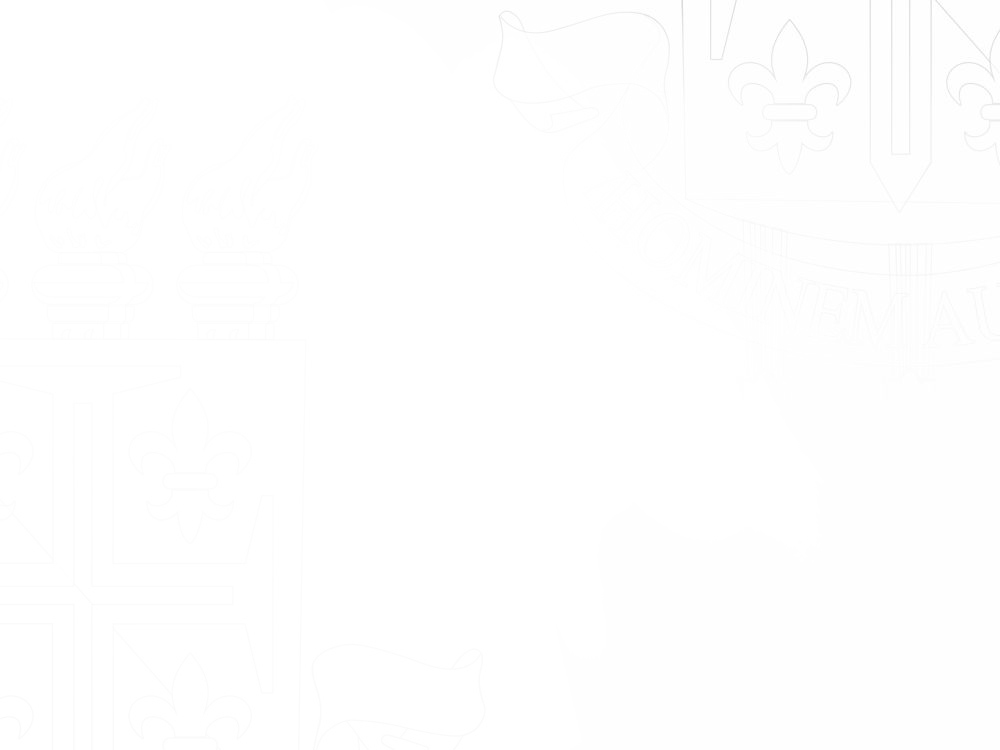 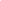 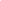 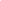 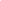 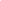 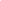 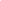 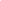 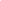 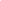 Cidade
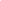 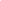 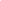 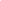 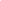 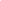 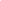 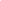 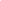 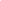 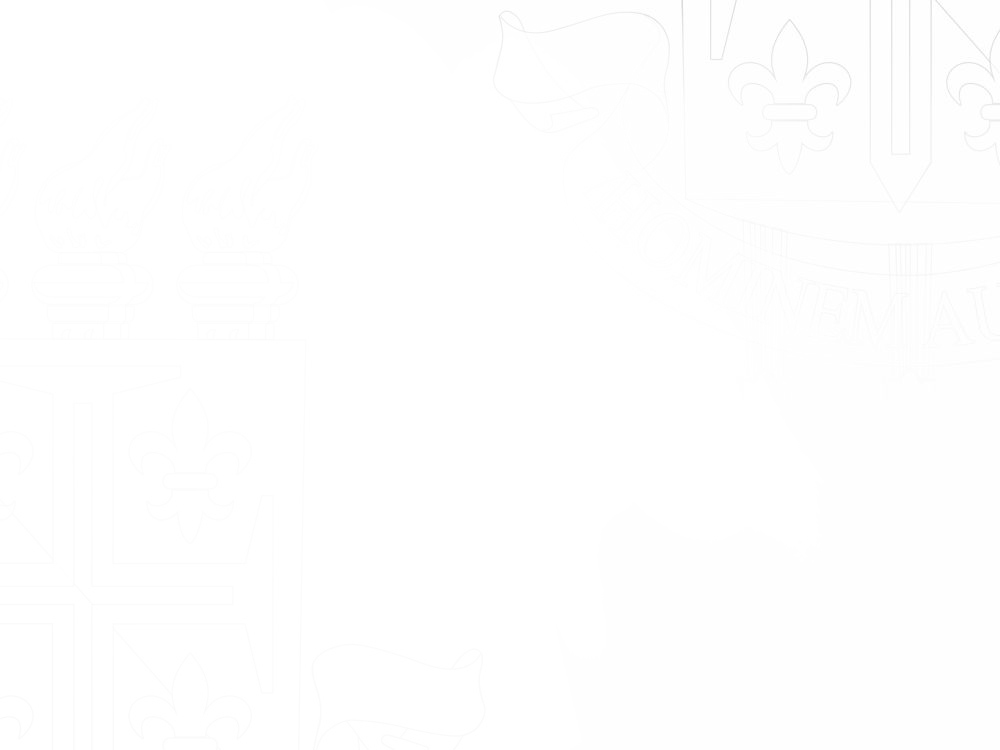 Navegador - Desktop
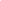 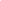 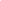 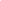 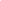 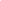 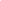 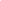 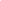 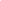 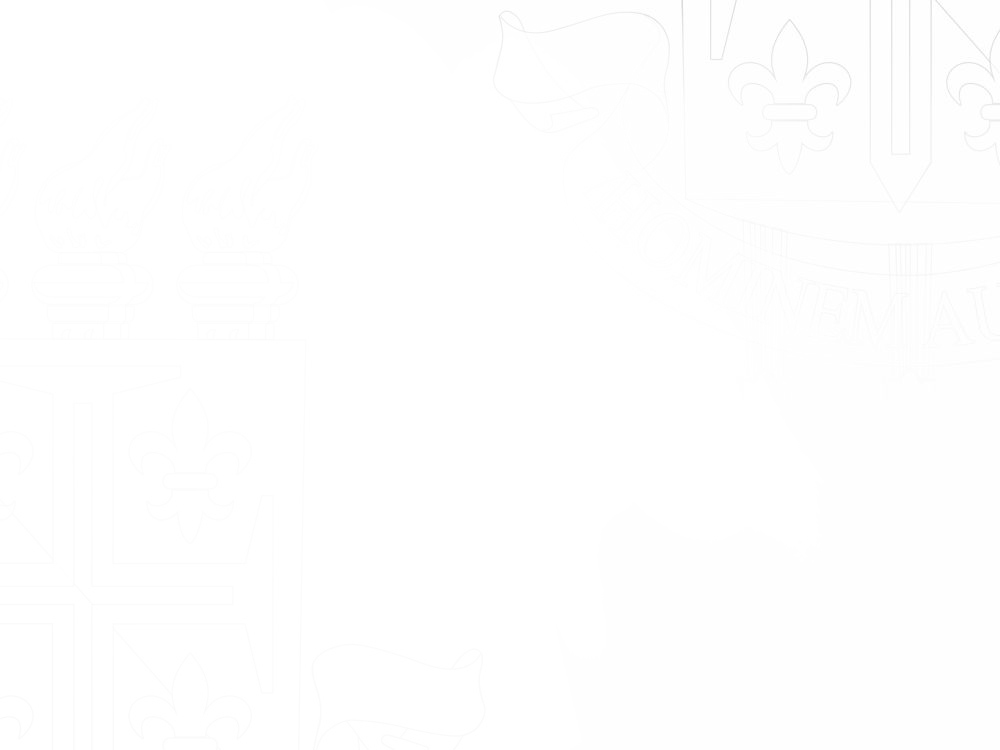 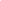 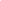 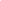 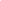 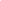 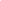 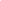 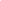 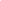 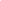 Sistema Operacional - Desktop
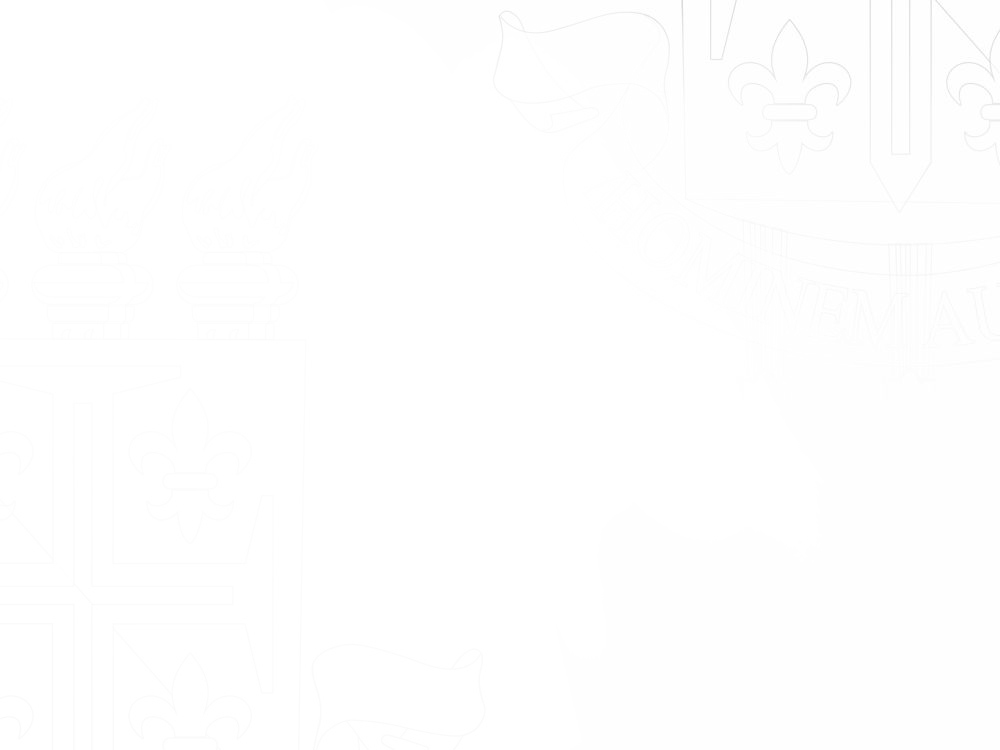 Provedor de Serviços - Desktop
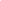 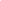 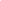 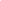 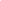 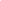 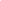 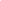 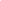 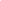 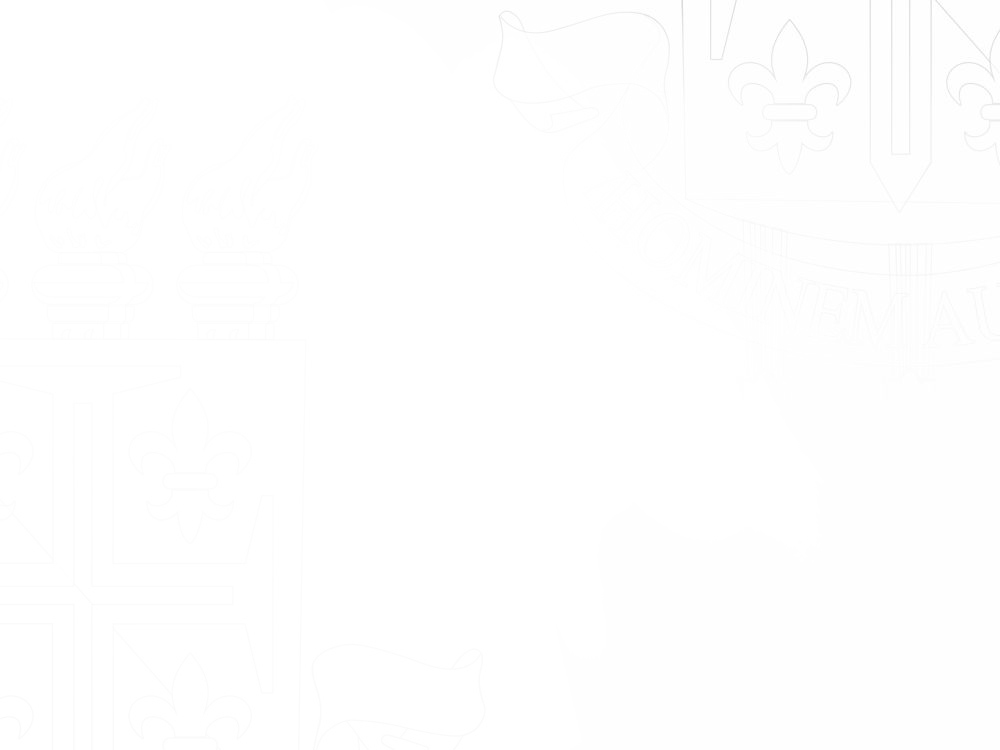 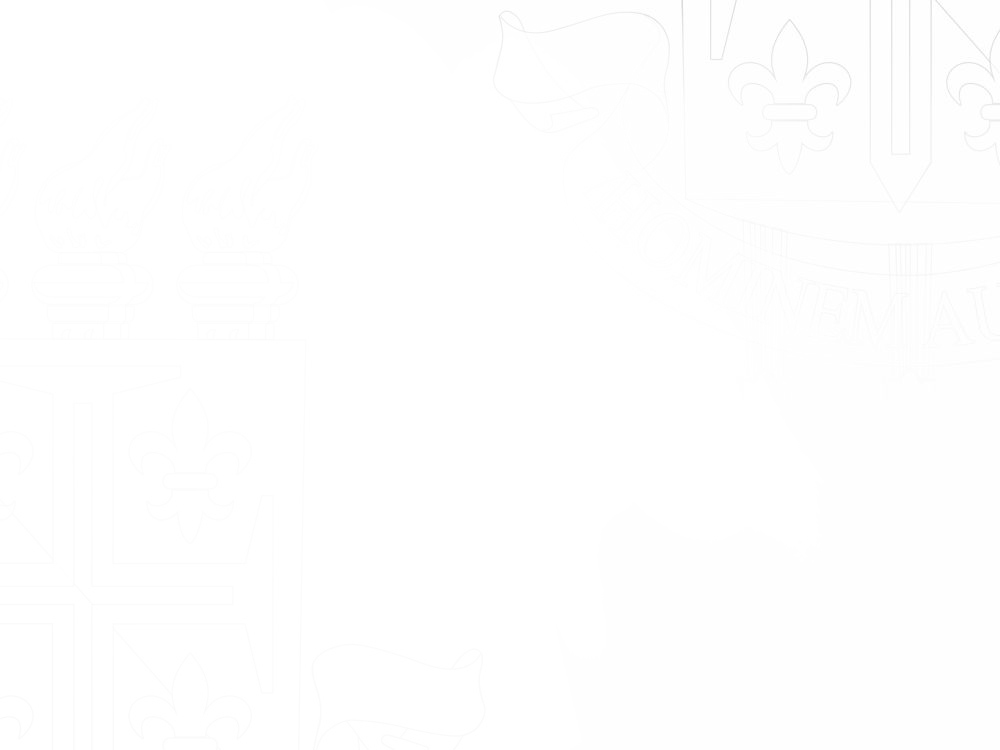 Sistema Operacional - Celular
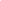 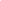 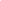 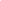 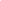 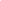 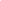 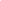 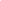 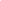 Provedor de Serviços - Celular
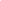 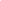 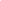 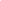 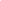 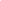 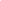 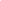 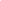 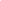 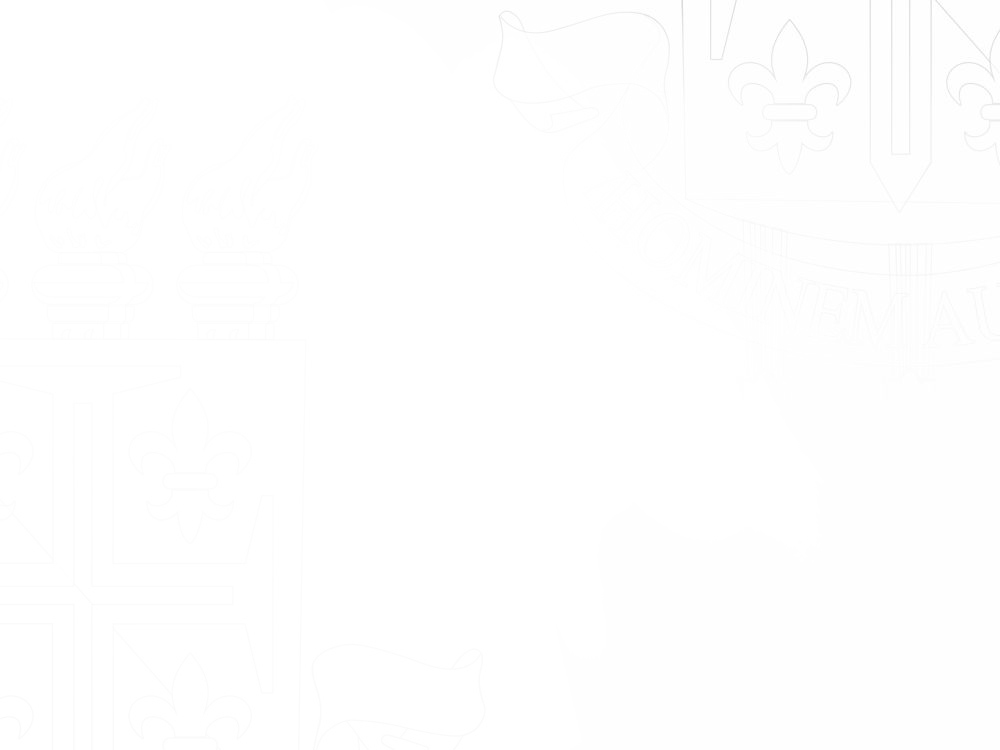 Resolução da Tela
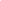 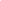 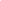 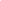 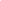 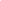 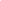 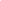 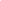 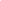 Categoria de Dispositivo
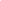 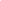 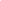 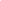 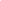 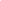 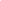 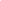 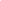 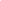 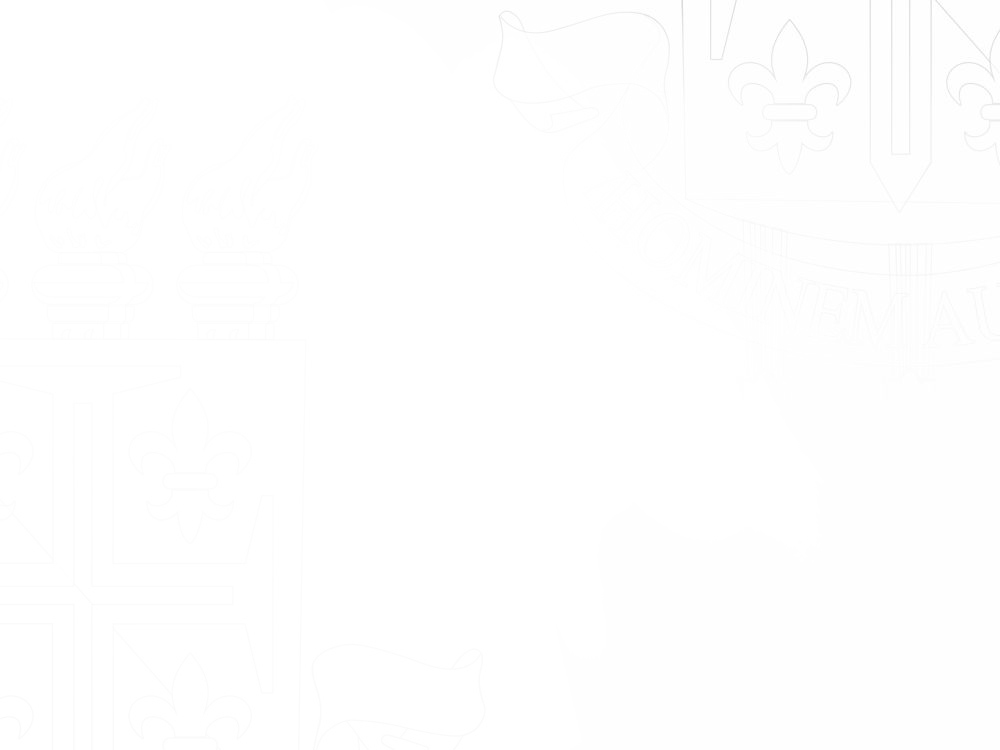 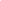 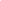 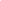 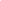 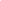 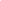 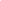 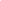 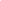 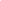 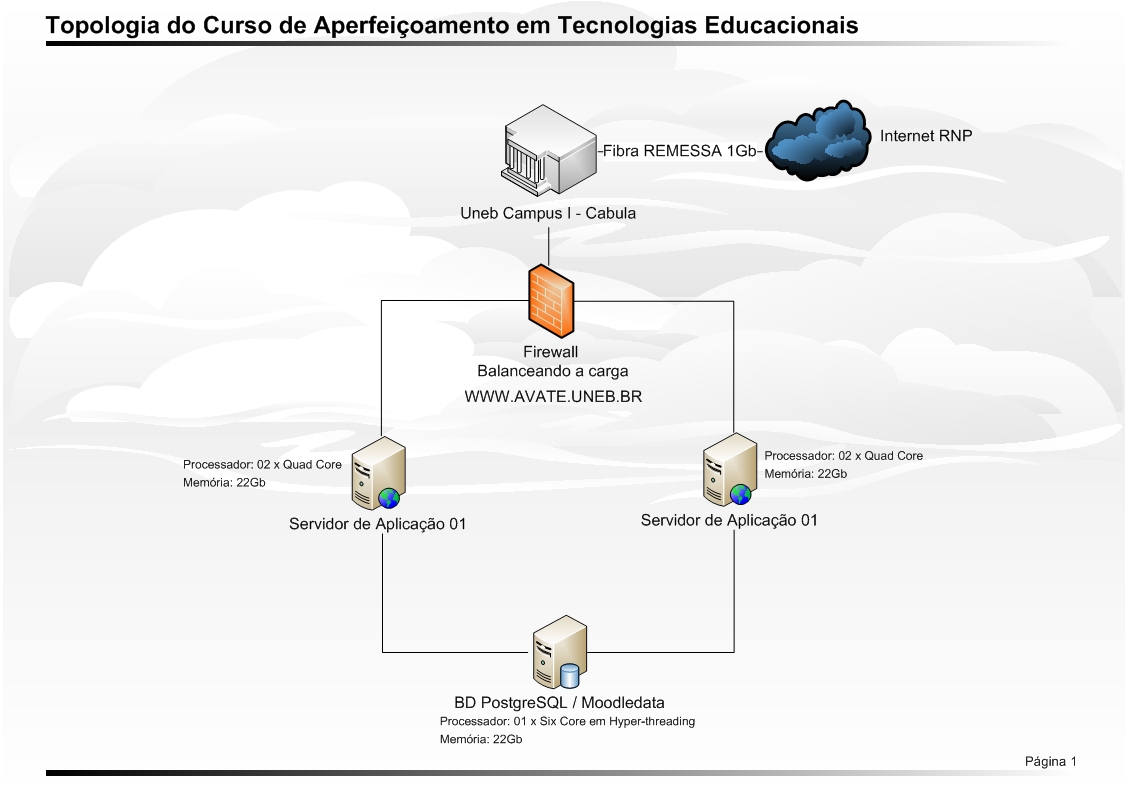 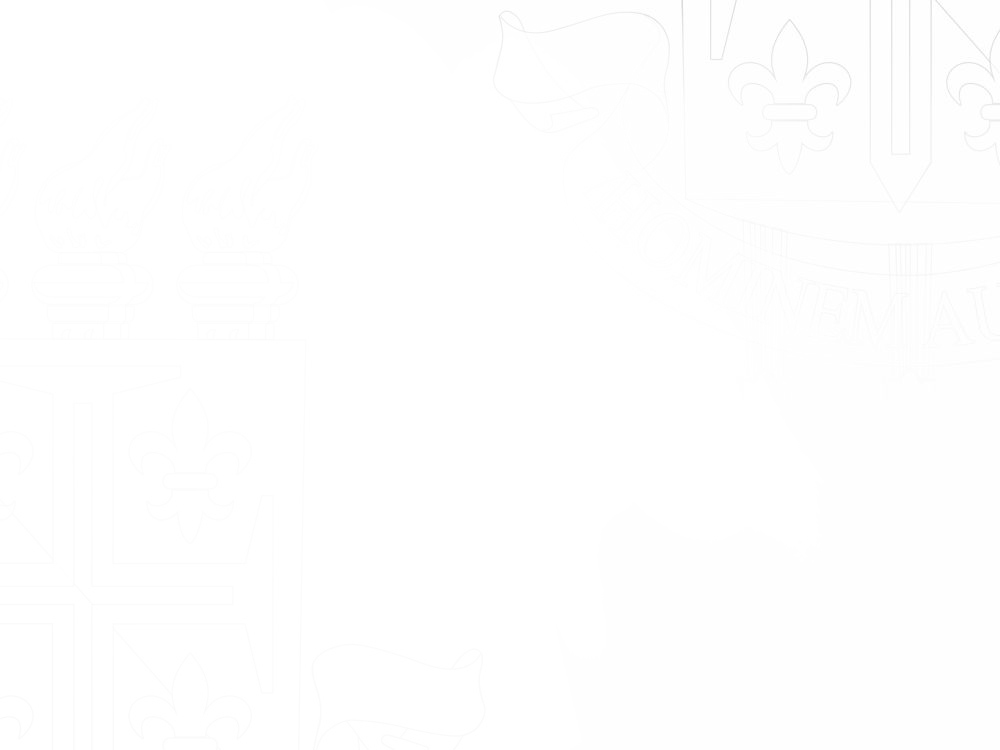 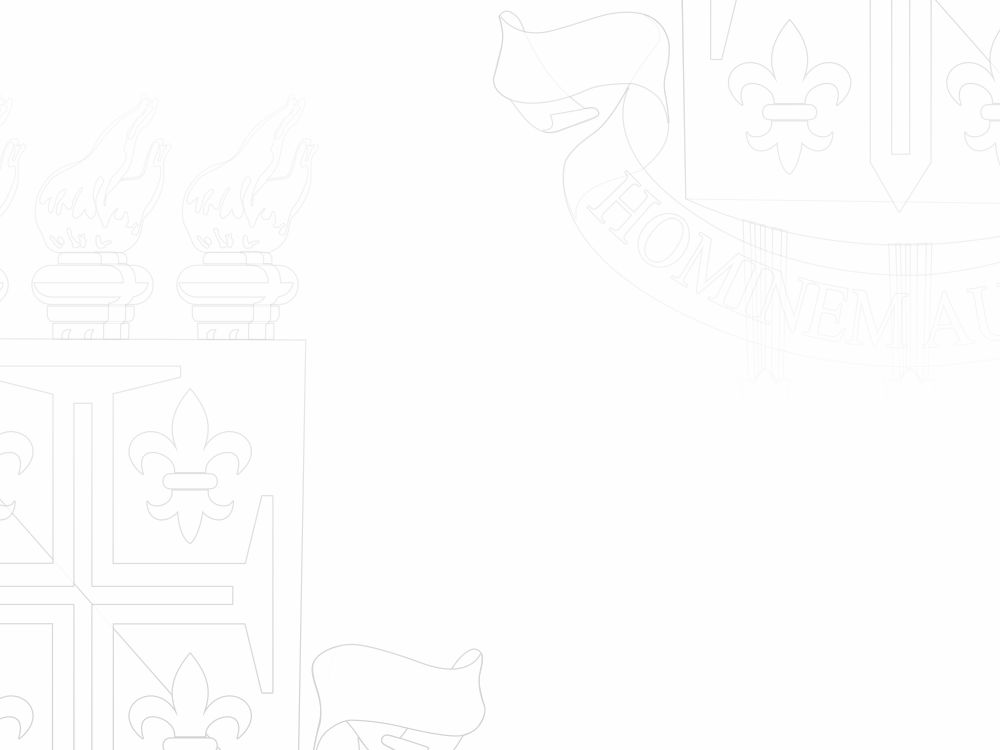 Coordenação da UNEAD
Unidade Acadêmica de Educação a Distância – UNEAD
PUSAI – Polo Universitário de Santo Amaro de Ipitanga
Rua dos Vereadores, s/n, Loteamento Jóquei Clube, Centro, Lauro de Freitas-BA, CEP: 42.700-000
Email: ofertasemipresencial@uneb.br
Tel.: + 55 71 3378-5757 – ramal 18
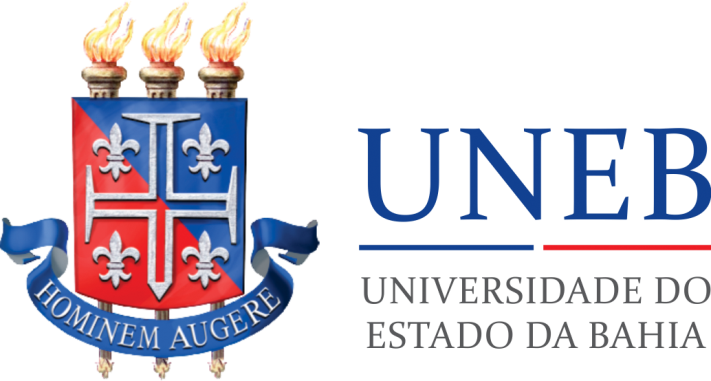